Den Země 2019
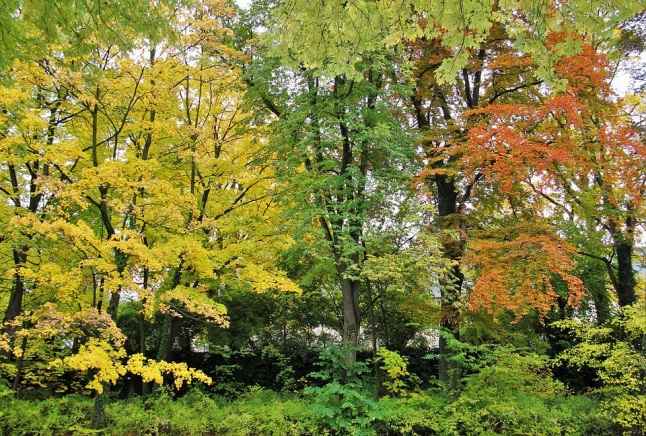 Na Dni Země se pod širým nebem na Pernštýnském náměstí otevřel bohatý kulturní program s tradičním jarmarkem          a soutěžemi. Pro školáky připravují program zástupci neziskových organizací z Pardubického kraje. Do tohoto projektu se zapojily naše děti z 1. a 2. třídy.
Dostáváme kartičky na razítka.
Poznali jsme větvičku smrku, modřínu, šeříku.
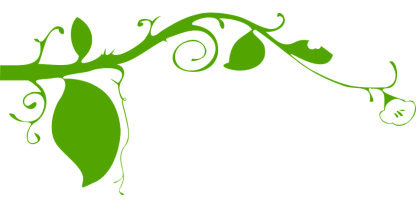 Vyrobili jsme si kytičku na špejli
a myšku z papíru.
Skládání čtvercové sítě.
Dozvěděli jsme se, jak se tvoří koryto řeky.
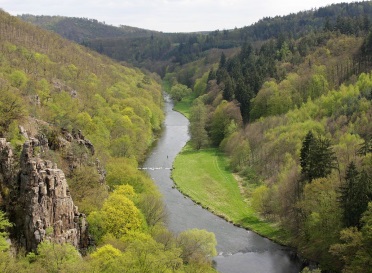 Počítačové monitorování  kanalizace.
Pískování obrázků.
Sourozenecké skládání puzzle.
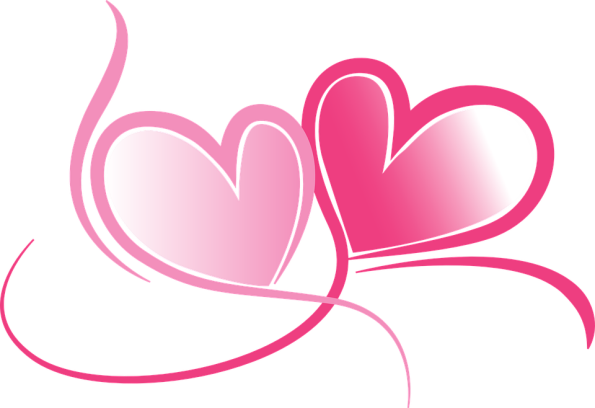 Občerstvení se zmrzlinou.
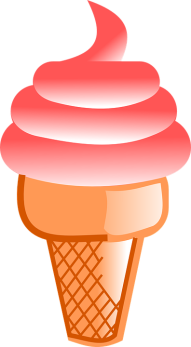 150 -  hasičský záchranný sbor155 -  zdravotnická záchranná služba 156 -  městská policie112 -  jednotné evropské číslo tísňového volání
Rytmické vystoupení školy Svítání.
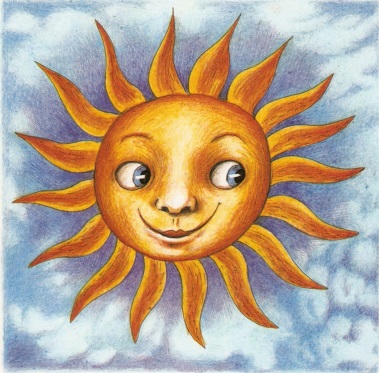 2. třída26. 4. 2019